ESSENTIAL QUESTION
Magnets
UNIT 6 PHYSICS
ESSENTIAL QUESTION
Read Pages 20-21
UNIT 6 PHYSICS
Vocabulary
AttractA force the pulls objects together
Repela force that pushes objects apart
UNIT 6 PHYSICS
Vocabulary
AttractA force the pulls objects together
Repela force that pushes objects apart
UNIT 6 PHYSICS
Think about it…
How is the force applied when you kick a soccer ball different than the force a magnet applies to a paper clip?
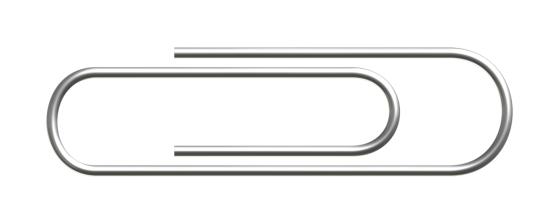 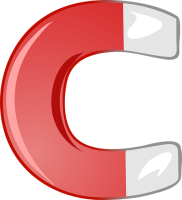 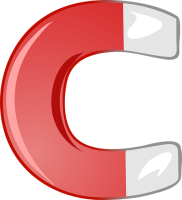 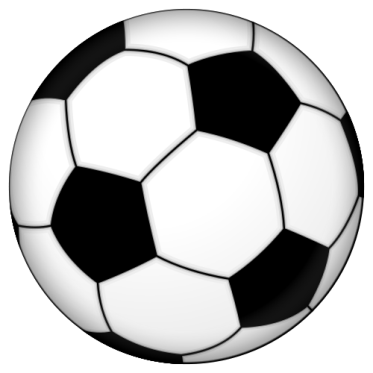 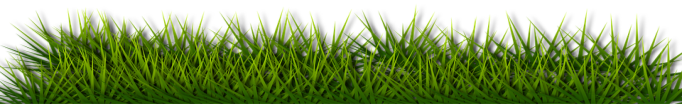 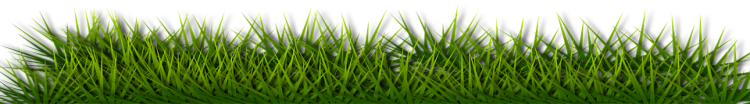 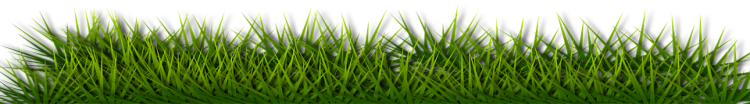 Correct!
You push against a soccer ball but a magnet pulls!
UNIT 6 PHYSICS
The place where a magnet pulls the strongest are called poles.
did you know?
S			N
The South Pole
The North Pole
UNIT 6 PHYSICS
The North attracts to the Southand The South attracts to the North
did you know?
S		N
S		N
S		N
S		N
UNIT 6 PHYSICS
But the same poles repel each other(so the each pole repels itself and attracts the other)
did you know?
S		N
S		N
S		N
S		N
UNIT 6 PHYSICS
Try the experiment on Pages 22 - 23
Try it!
UNIT 6 PHYSICS
Try the experiment on Pages 24 - 25
Try it!
UNIT 6 PHYSICS